Команда «Два Цилиндра» 
представляет проект:
«ТИР»
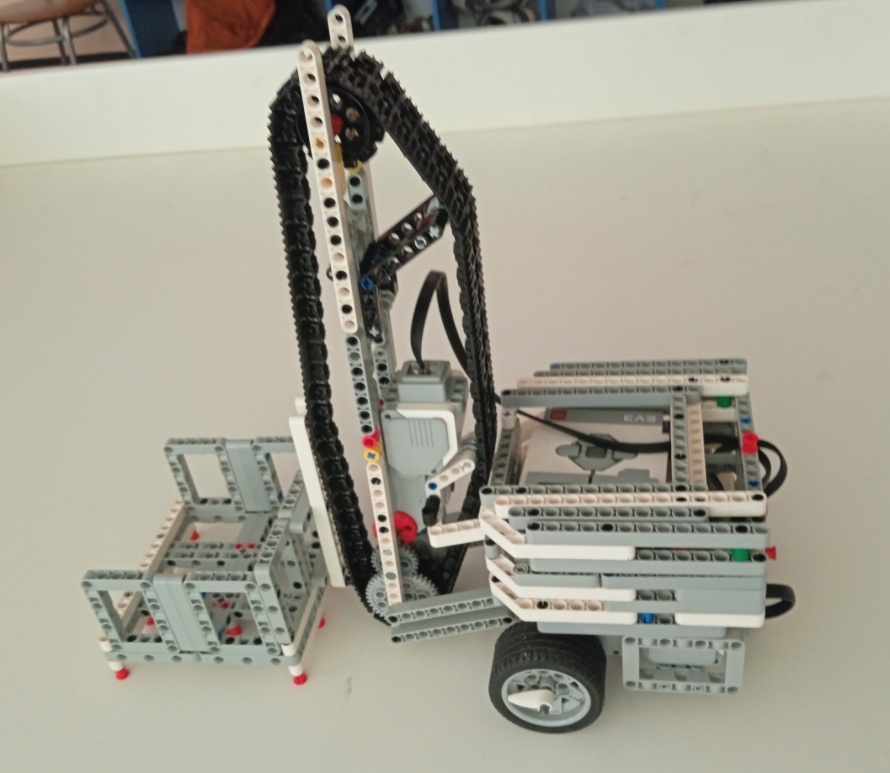 Авторы:Бускин Владислав Андреевич
Анисимов Дмитрий КирилловичНаставник:Педагог: Напольских Анна АлександровнаОбразовательная организация:МБОУ СОШ №32
г. Ижевск
2024 г.
Актуальность темы
Использование робота – ружья и робота – тира на уроках Основы безопасности жизнедеятельности.
Проблема
Создать безопасные условия для работы  на уроках ОБЖ.
Цель
Разработать автоматизированного робота для работы тира.
2
Задачи
Изучить литературу и интернет ресурсы по исследуемой теме;
Изучить какие роботы применяются в тирах, в каких процессах они участвуют и какие функции выполняют;
Смоделировать и разработать робота для работы  на базе микроконтроллера Lego Mindstorms EV3;
Запрограммировать робота в среде Lego Mindstorms EV3;
Протестировать робота.
Робот в действии
Робот-оружие
Робот-тир
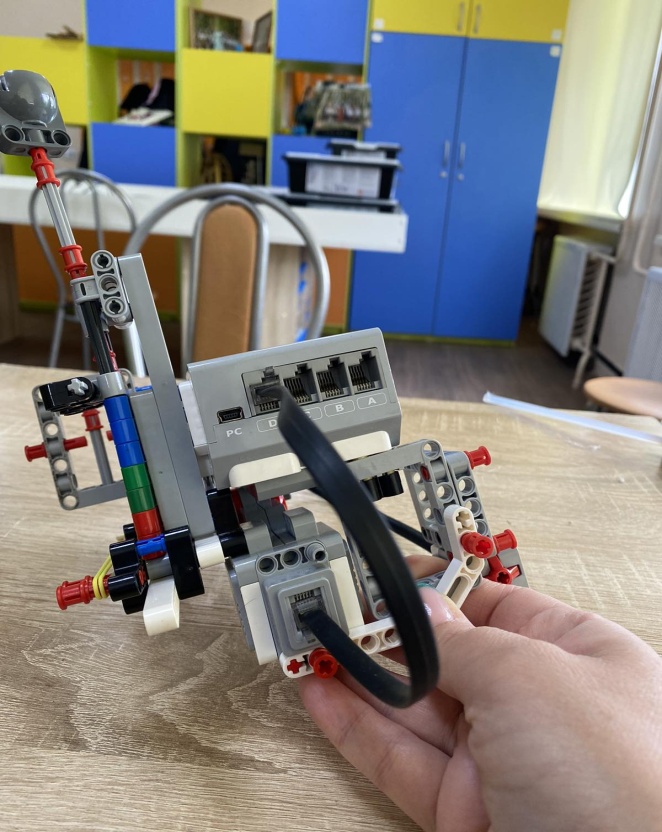 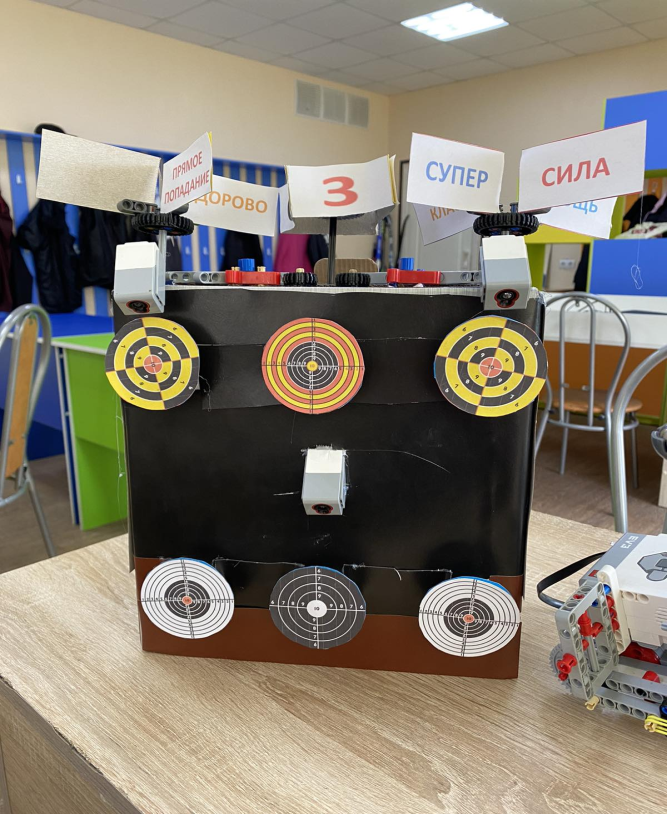 Спасибо за внимание!